ERP 시스템 사용자 매뉴얼
문서 개정 이력
ERP 시스템 사용자 매뉴얼
프로세스 설명
선행 단계
Shopping Mall 재고는  일반 정상 제품 창고와 구분하여 
    별도의 저장위치로 구분 처리 함

모든 F&N 사업 제품은   고객 정상 창고 ( 4500 ) 으로 입고 
    처리 後   Shopping Mall 필요 재고 수량 만큼 Mall 전용창고
    로 이관 처리 함 ( Mall 전용창고는  6000 )
후행 단계
1. 입고 완료된 STO 문서에 대하여  STO 문서의 잔량처리를 
   위해  STO 문서 처리 취소를 해야 함
   T-CODE는   동일   ( ZSD2M0040 프로그램에 기능 존재 함 )
+1
이것만은 꼭 !
트랜잭션
1. Shopping Mall 재고 이관 요청을 할 경우  “재고이관”요청에
    대하여  제품별  Batch  출고 요청은 하지 않는다

2. 단순히  제품별 이관 요청을 하면,  CJTCS에서 해당 제품에 
   대한 출고 Batch 를 확인하여, I/F를 통해  SAP로 전달하고
   이를 근거로 하여 BATCH 의 출/입고 내역을 기표 처리한다

3. STO을 취소 할 수 있는  기간 
   (1)  CJTCS로 재고 이전 요청을 하기 前
   (2)  CJTCS로 부터 입고 정보 수신 및 SAP 입고처리 後
ERP 시스템 사용자 매뉴얼
화면 예시
항목/필드 설명
재고 이관요청을 위해 STO을 
    선행적으로 생성 해야 한다.
“STO 생성” Button을 선택 


2. 플랜트 / 출고 저장 / 입고저장위치
  을 입력 처리함

 1) 출고 저장위치는 “ 4500 “
F&N 사업의 모든 완제품은 
   “4500”에서 관리처리 한다

2) Shopping Mall 전용창고의 저장
   위치는 “6000” 번 임
재고 이전을 위한 STO 문서 생성
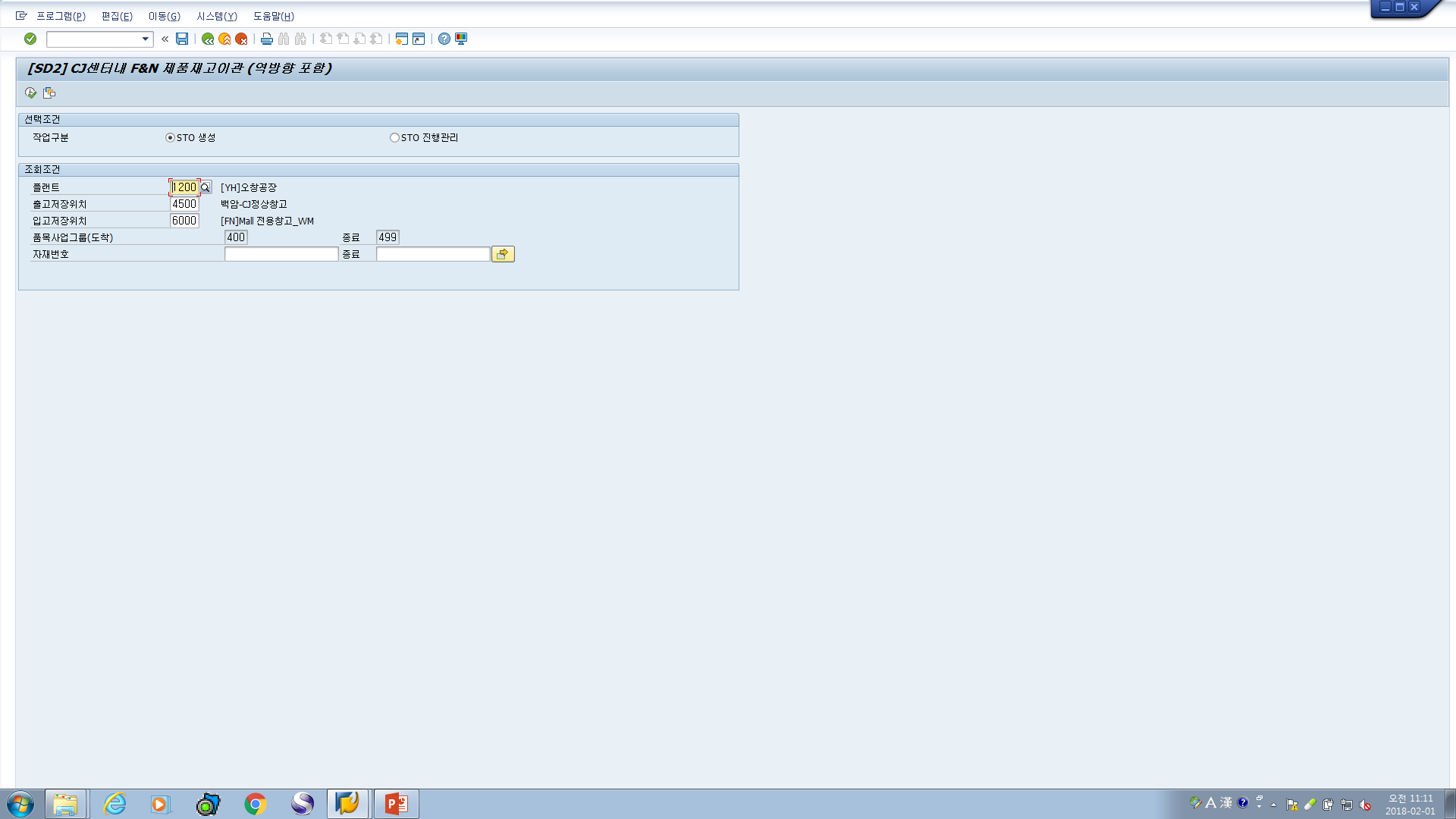 1
2
3
※  Shopping Mall 전용 창고 이관은     “고객의 정상창고 “     “ Mall 전용창고 “ 로
    이관하는 것을 의미한다  
※  품목사업그룹은 F&N 사업 제품군을 Selection 하기 위한 값임
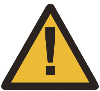 ERP 시스템 사용자 매뉴얼
화면 예시
항목/필드 설명
재고 이관하고자 하는 수량을 
    입력해야 함 

제품별 입력 한 수량을 선택하여 
    Check Button을 가지고   선택한다

If ) 선택한 값이 “0”인 제품인 경우에는
    STO 생성 실행 시 ERROR가 발생을
    할 것이다.


3. STO 생성  Button 실행 


4. STO 생성 직후 해당 문건을 취소
   하고자 할 경우   “재고이전 취소“
   Button을 실행하여야 한다
재고 이전을 위한 STO 문서 생성
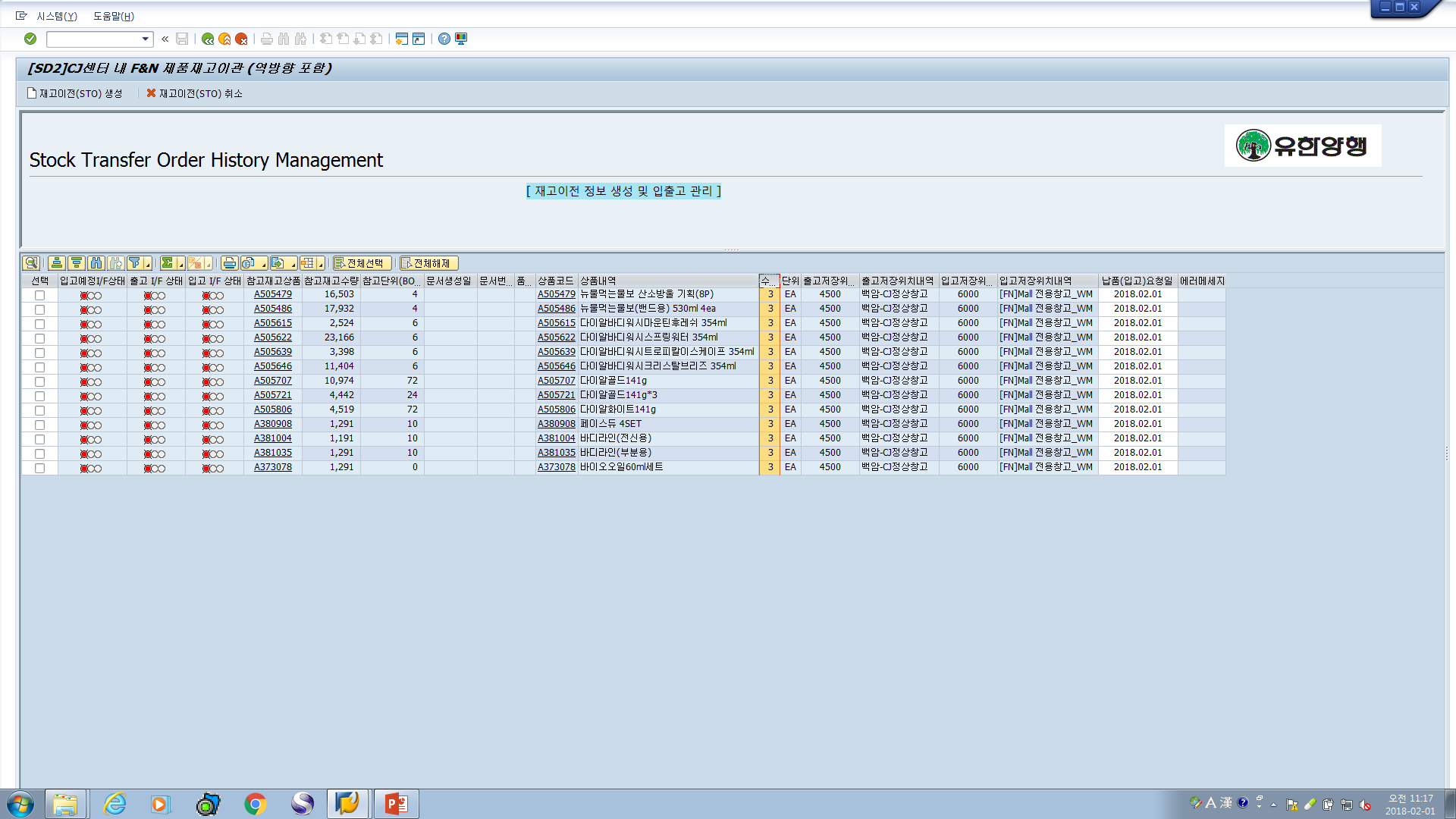 3
4
2
1
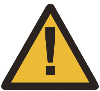 ERP 시스템 사용자 매뉴얼
화면 예시
항목/필드 설명
앞 장의 매뉴얼 처럼 STO을 생성
    하면, SAP에서 만들어진  
    STO 문서 번호가  자동적으로 
    나타남
재고 이전을 위한 STO 문서 생성
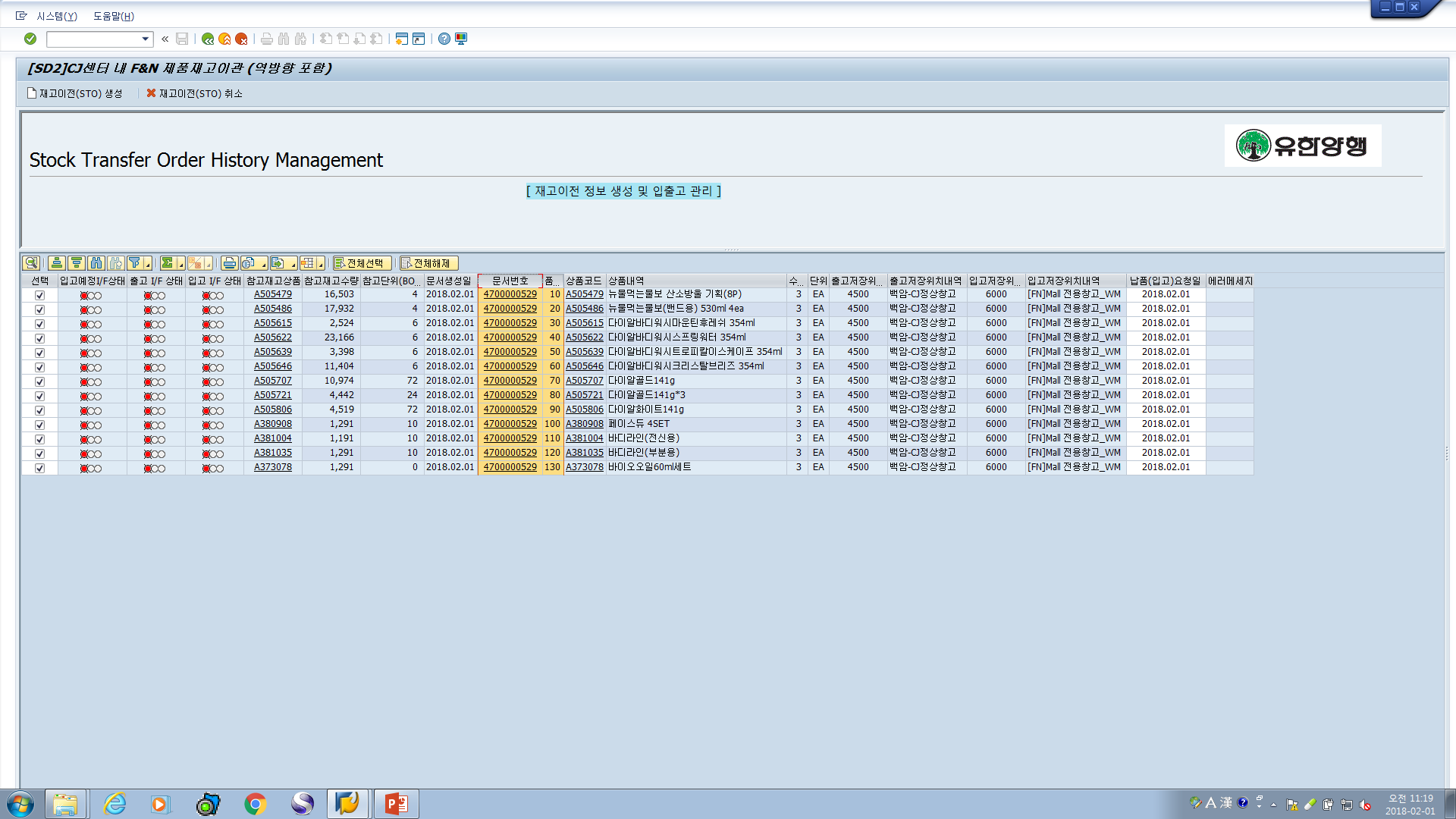 1
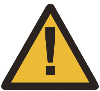 ERP 시스템 사용자 매뉴얼
화면 예시
항목/필드 설명
STO 진행 관리를 선택하여  
생성된 STO 문서번호를 근거로 
Process 진행 순에 의한 처리를 실시

2. 플랜트 / 출고저장 / 입고 저장 
   위치 입력  

3. 납품요청일 입력 
   통상 해당일자로 자동 Display 됨

단) 연휴, 공휴일 일 경우  STO 생성
    싯점에 납품일자를 변경하였다면
    그  일자를 고려해야 할 필요가 
    있음 


4. 생성된 STO  문서를 가지고  
   CJTCS에 이전 요청의뢰를 전송
   처리하도록 하는 기능
Ⅱ. CJ TCS에 재고 이전 요청을 위한 I/F 전송
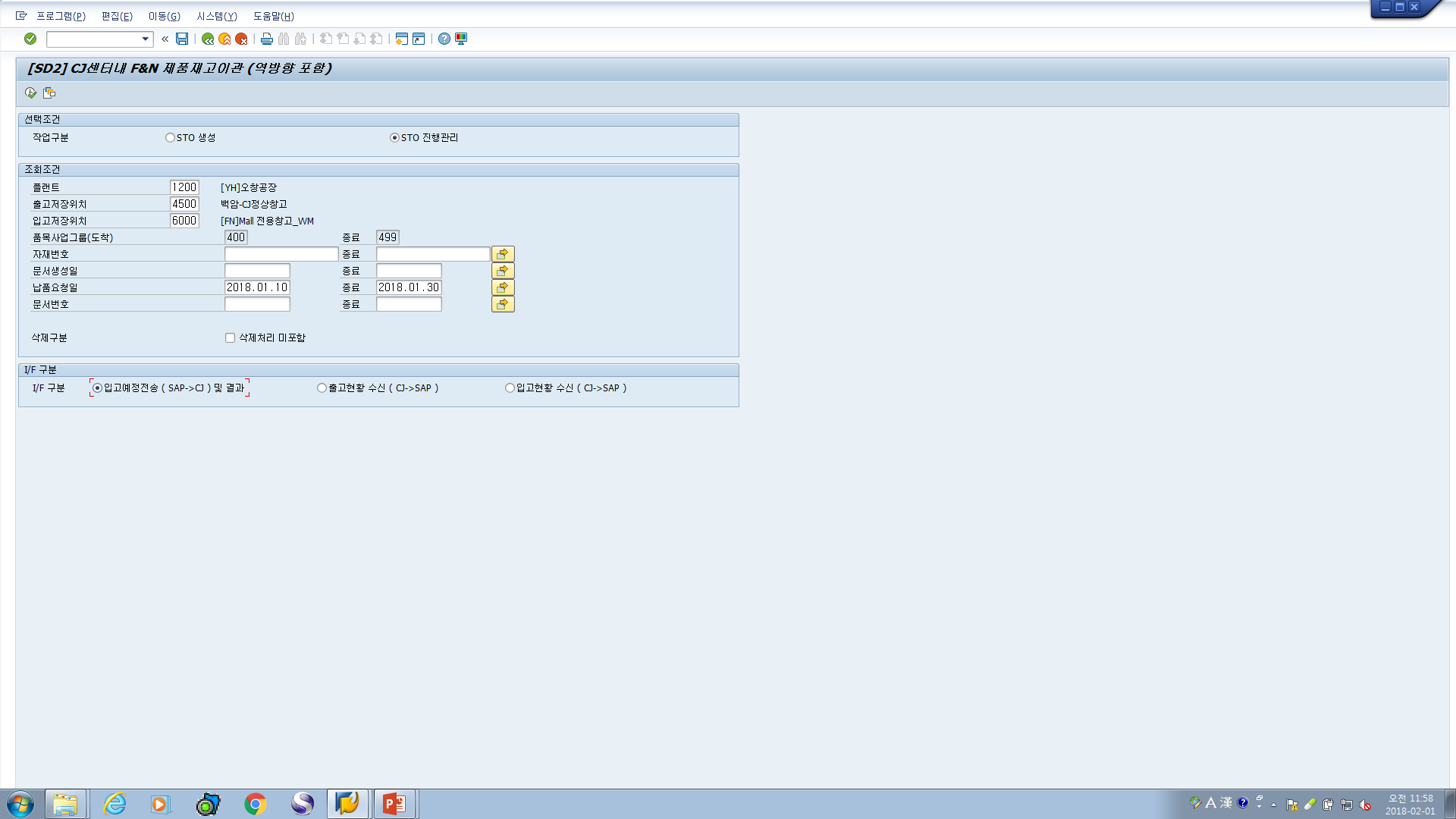 1
2
3
4
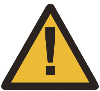 ERP 시스템 사용자 매뉴얼
화면 예시
항목/필드 설명
CJTCS 로  재고 이관  요청하고자 
   하는 STO 문서를 선택함
    반드시  STO 문건 단위로 
      선택을 하여야 함


2. 재고이전 STO 취소  
만약 CJTCS로 전송 처리 하기전 
STO문건을 취소코자 할 경우 STO
문서를 취소 할 수 있다     


3. 입고 예정정보 전송 
선택한 STO 문서를 CJTCS 에 전송
처리한다.
Ⅱ. CJ TCS에 재고 이전 요청을 위한 I/F 전송
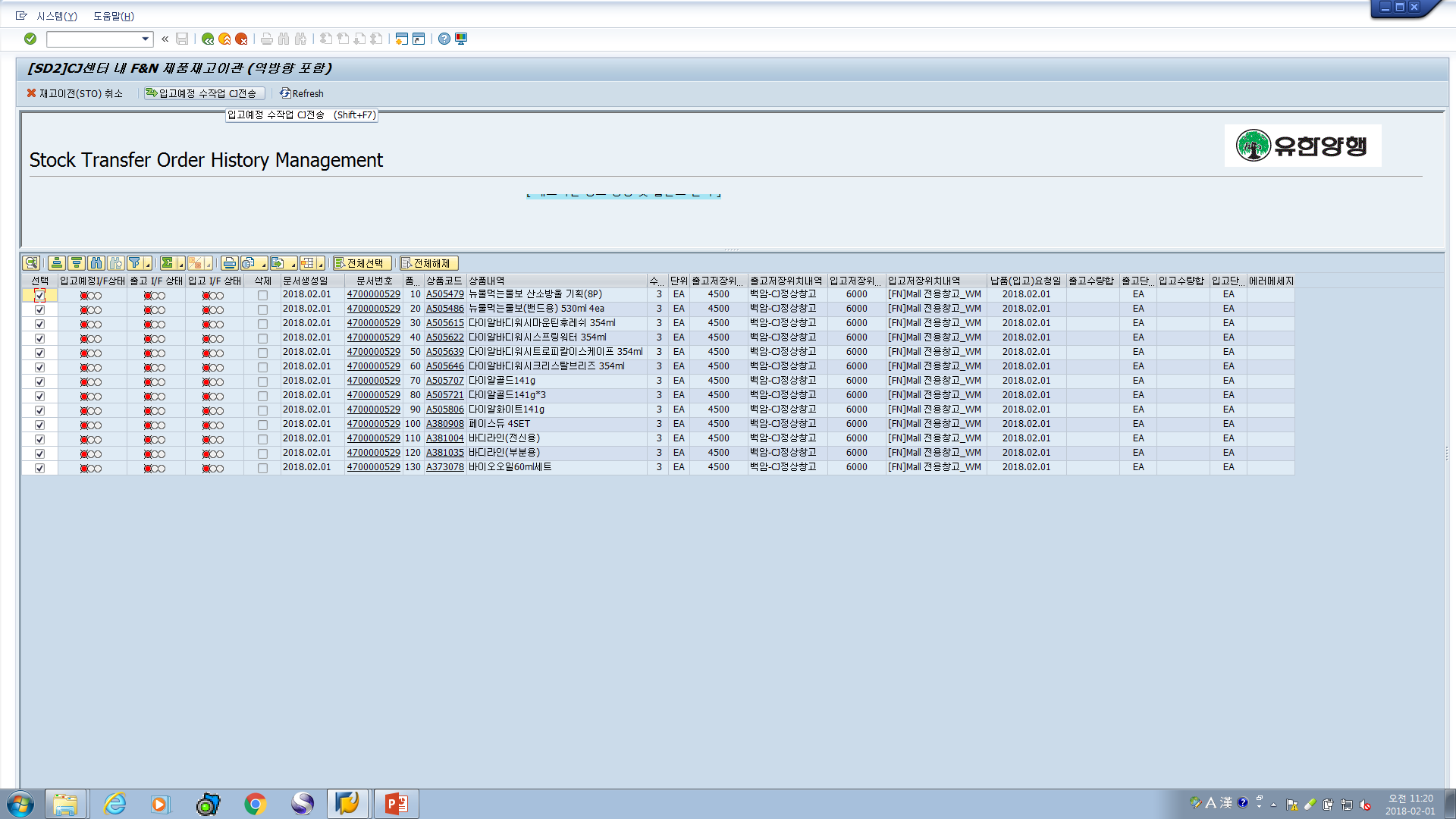 2
3
1
입고전송 실행 후  ( SAP  CJTCS 로 전송 後 ) 에는 STO문서를 취소 할 수 없다
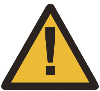 ERP 시스템 사용자 매뉴얼
화면 예시
항목/필드 설명
입고 예정 정보가 성공적으로
    CJTCS 에  전송이 되면 해당 필드
    가 녹색 표시로 전환이 된다.
Ⅱ. CJ TCS에 재고 이전 요청을 위한 I/F 전송
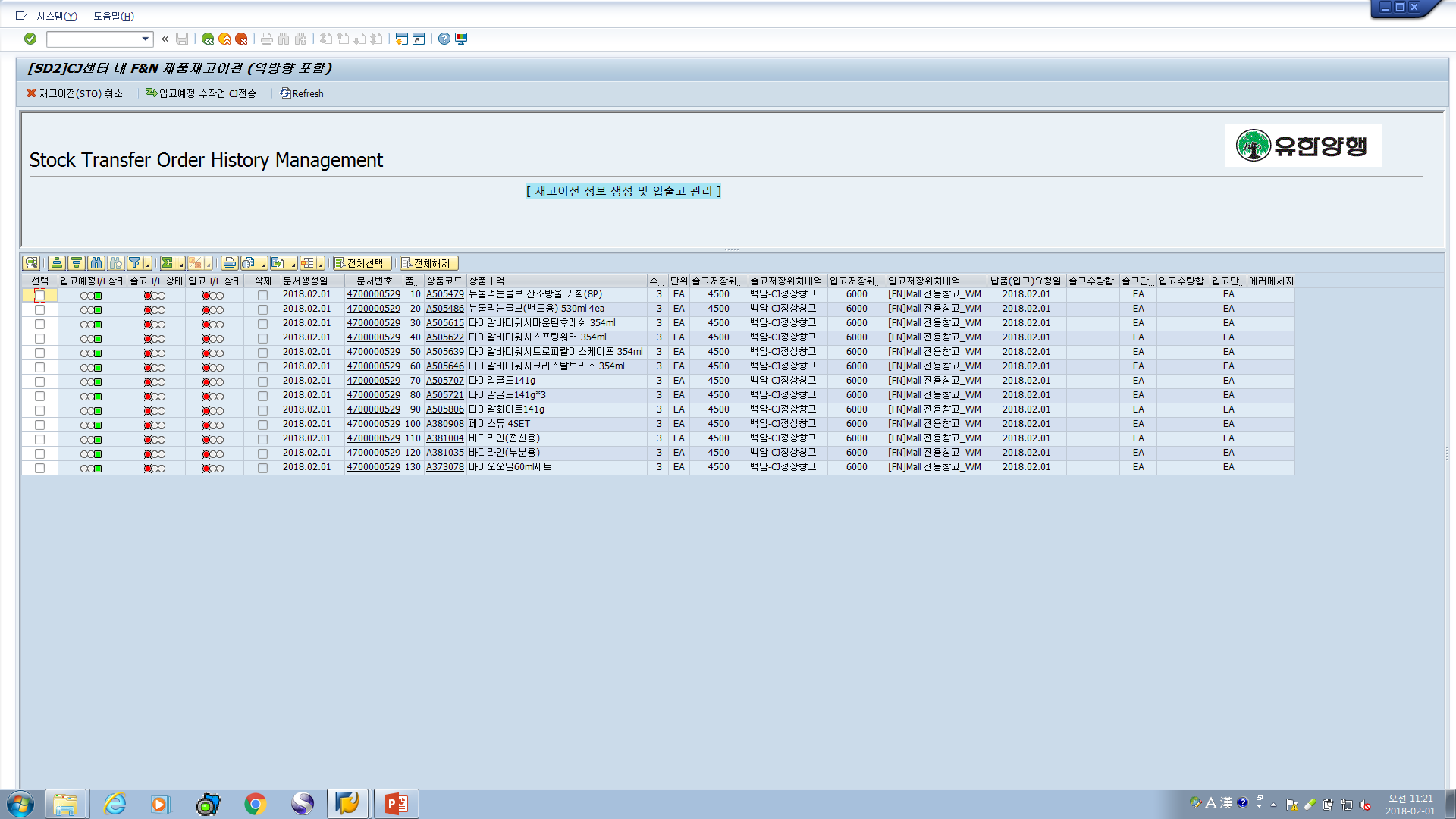 1
입고 예정정보 전송에서는  이관 제품의 BATCH NO을 지정하지 않는다.
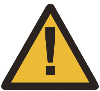 ERP 시스템 사용자 매뉴얼
화면 예시
항목/필드 설명
STO 진행 관리 선택 

플랜트 / 출고저장 / 입고저장 위치
     입력 
     실상은 Default 값으로 표현

3. 입/출고 전기 일자    입력

4. 납품요청일 입력   

출고 현황 수신  ( CJSAP) 
    Button 선택
Ⅲ. CJ TCS로 부터 창고 출고 내역  I/F 수신 및 SAP 출고 처리
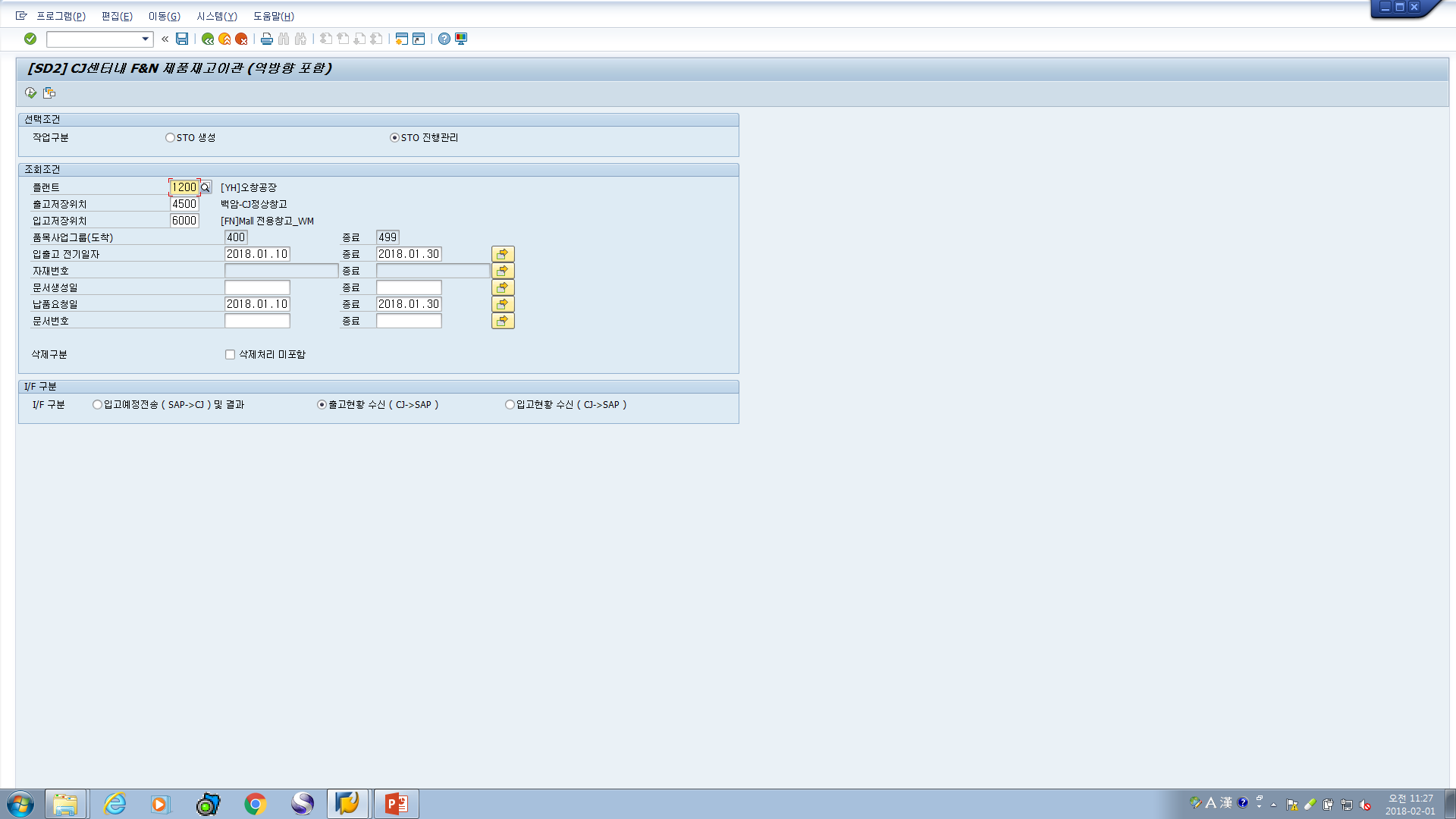 1
2
3
4
5
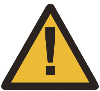 상단의 Selection 조건을 입력하고   실행시키면 해당  Interface 가  자동 실행 되고 
CJTCS에서  실시한 출고 내역이  자동  반영 된다.
ERP 시스템 사용자 매뉴얼
화면 예시
항목/필드 설명
앞 장의  실행 화면 결과로 인하여
    CJTCS의 출고처리가  Interface를 
    통해 반영처리 됨 

I/F 결과로 출고일자 / 출고수량
   이 자동적으로 Display 될 것이다

2. SAP출고 ( Button ) 실시 

3. 실행의 결과를  출고 문서번호가
   나타날 것임
Ⅲ. CJ TCS로 부터 창고 출고 내역  I/F 수신 및 SAP 출고 처리
2
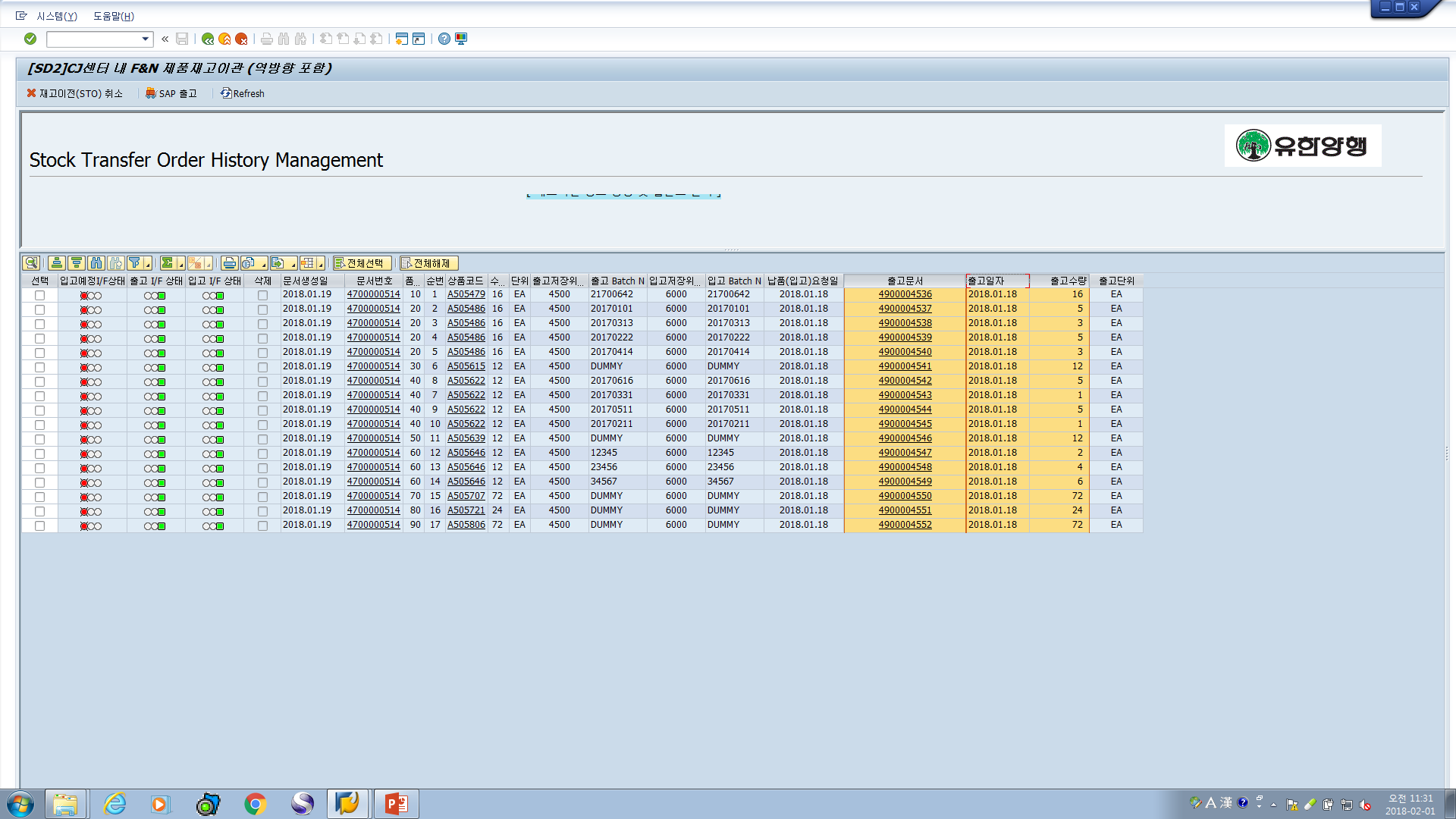 3
1
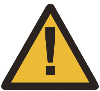 출고 일자는  CJTCS에서 처리 한 날짜를 의미함
출고 수량도  CJTCS에서 처리한 날짜를 의미함
ERP 시스템 사용자 매뉴얼
화면 예시
항목/필드 설명
STO 진행 관리 선택  

플랜트/출고저장 / 입고저장 위치
    입력 

3.입/출고전기 일자 입력 
  CJ에서  출고 및 입고 처리 시킨
    일자를 입력함 

4. 납품요청일 입력 (필요시 )


5. 입고현황 수신 
  CJTCS에서 출고  / 입고정보를 
    각각 분할 하여  처리해 I/F로 
    정보를 전송해 준다
Ⅳ. CJ TCS로 부터 전용창고 입고 내역  I/F 수신 및 SAP 입고 처리
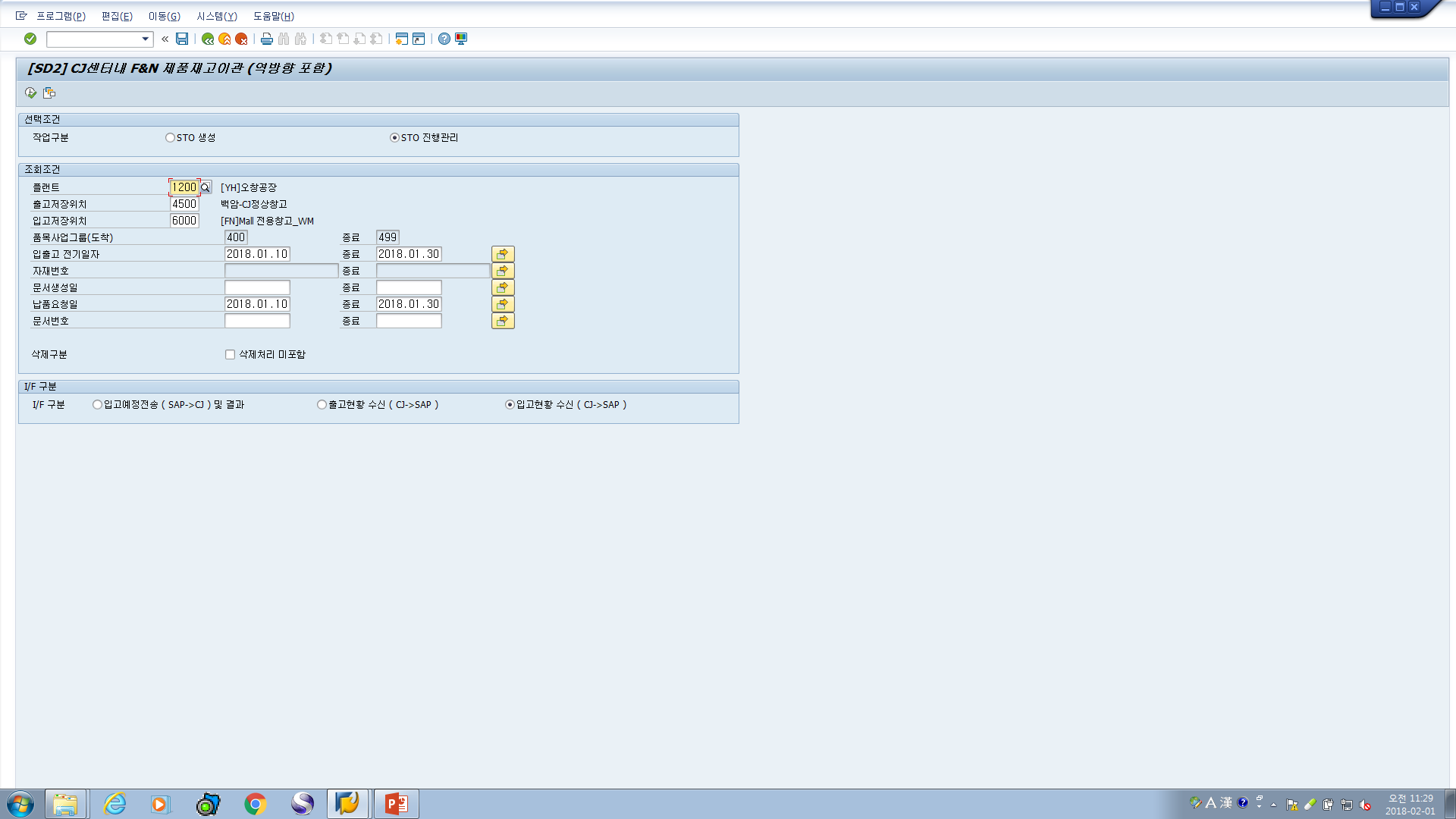 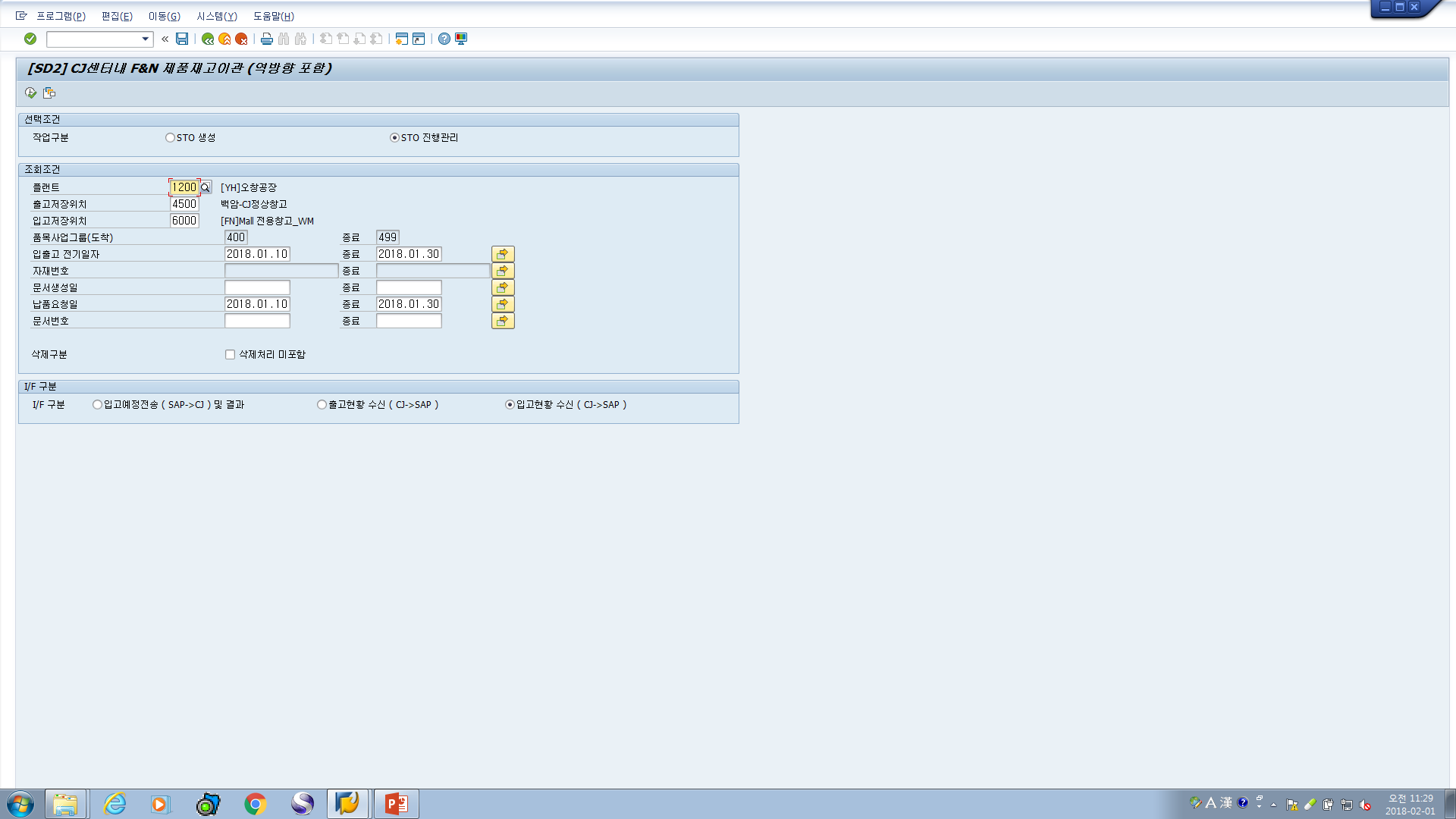 1
2
3
4
5
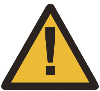 ERP 시스템 사용자 매뉴얼
화면 예시
항목/필드 설명
CJTCS의 Mall 전용창고 입고가 
    완료되면  해당 내역을 I/F를 통해
    전송시키고, 그것을 SAP에 반영
    처리 함 

2. SAP입고  Button 실행


3.SAP의 입고가 성공적으로 진행이 
  되면 SAP의 입고문서가 자동으로 
  생성이 된다


4. 입고 I/F 상태  
  처리가 성공적으로 완료 되었으면
   I/F 상태가 녹색으로 처리 됨
Ⅳ. CJ TCS로 부터 전용창고 입고 내역  I/F 수신 및 SAP 입고 처리
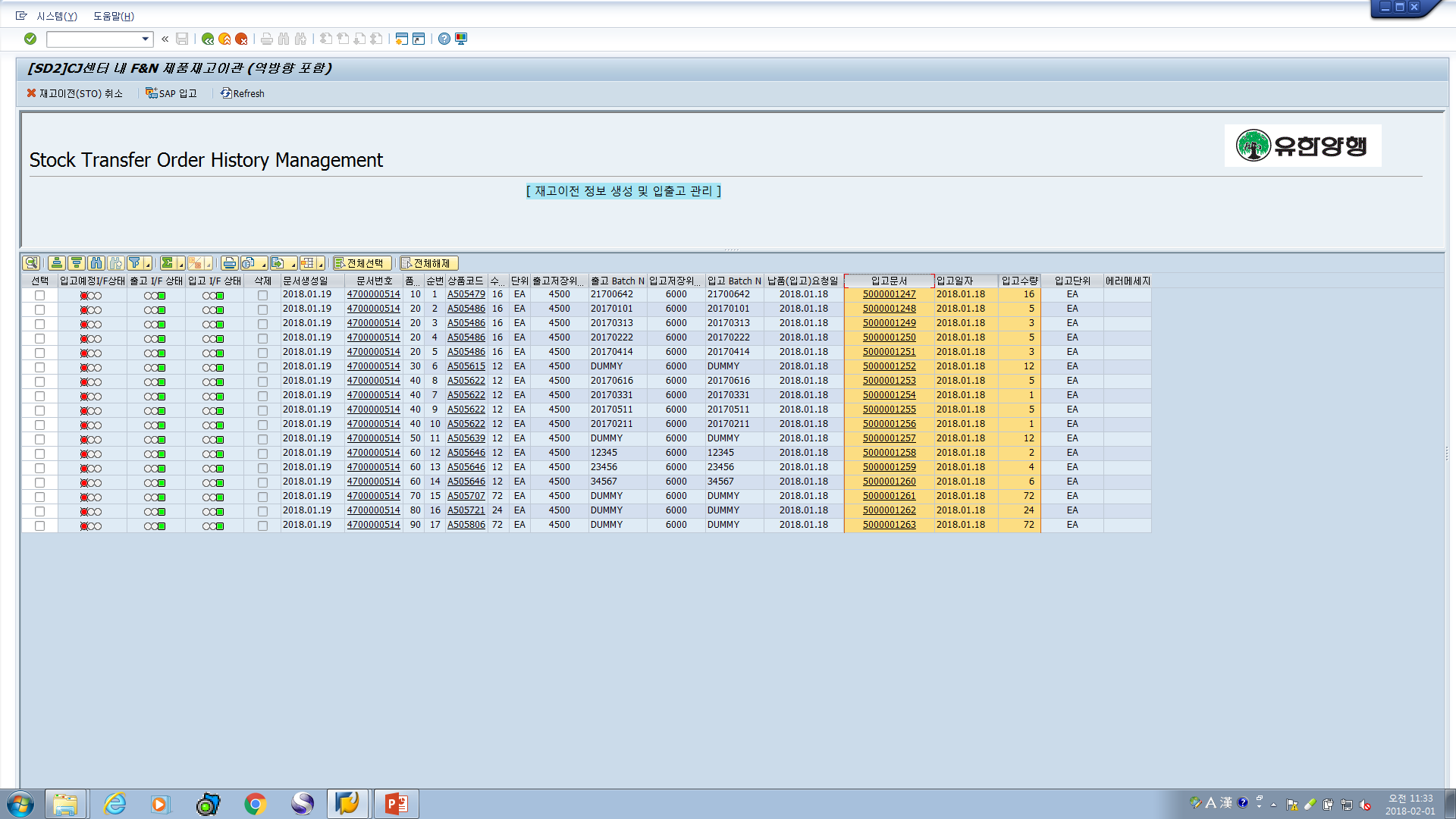 2
4
3
1
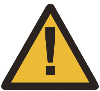 입고 일자는  CJTCS에서 처리 한 날짜를 의미함
입고 수량도 CJTCS에서 처리 한  날짜를 의미함
End of material